«Как звери к зиме готовятся»
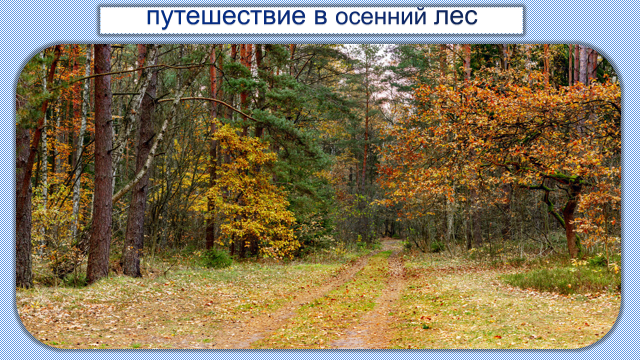 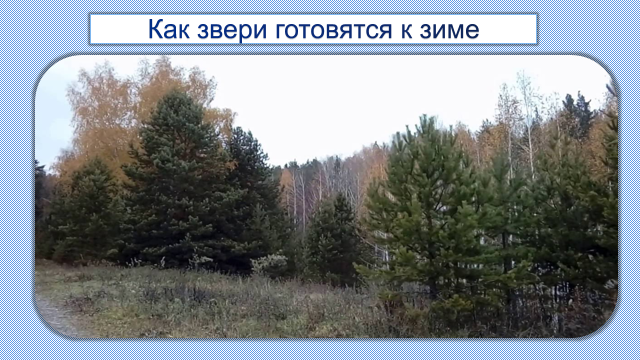 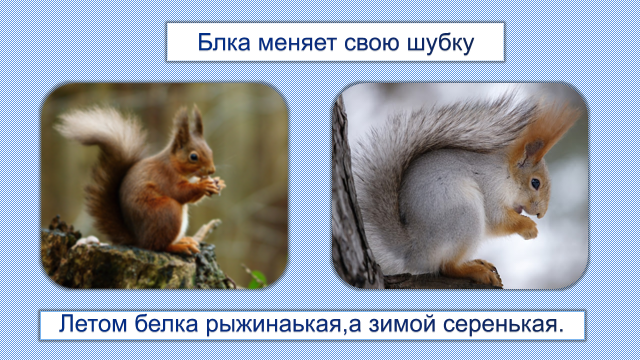 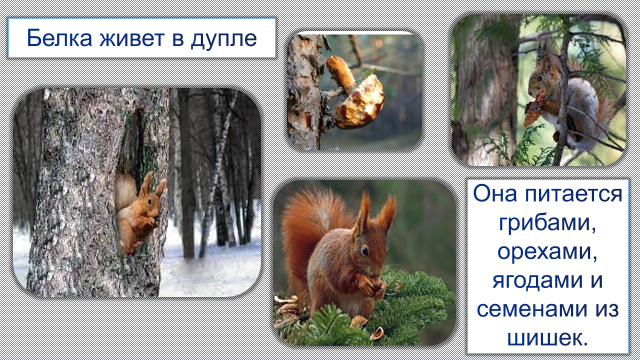 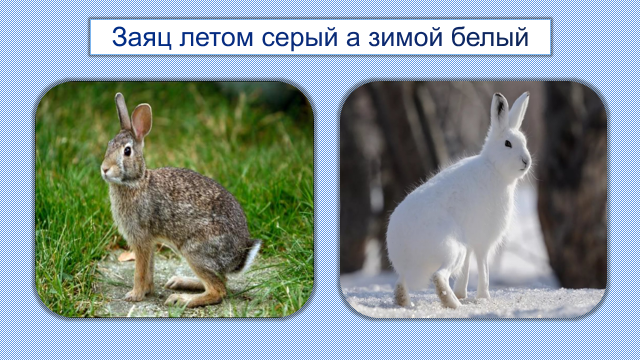 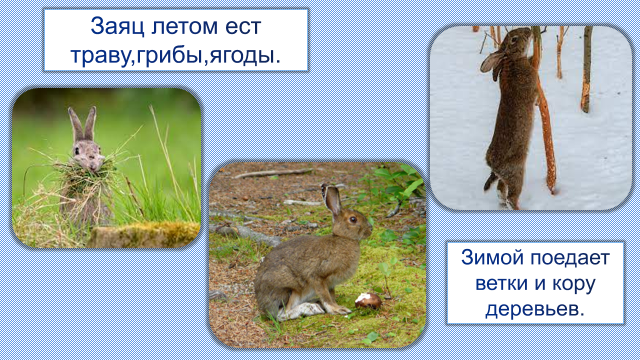 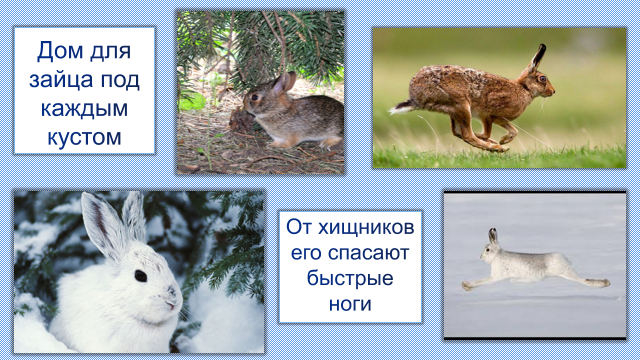 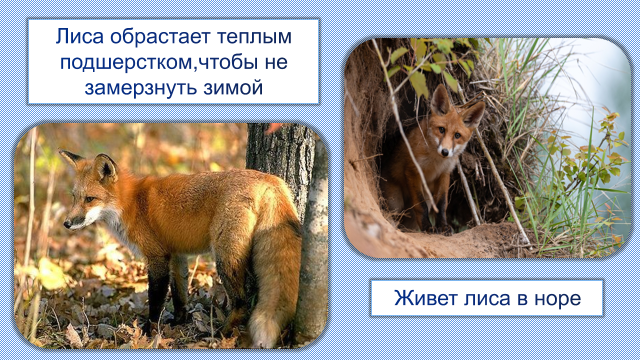 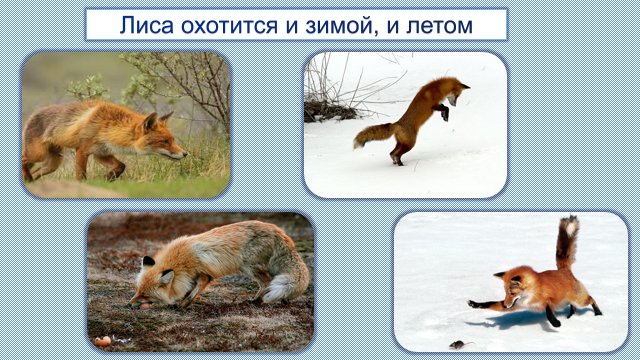 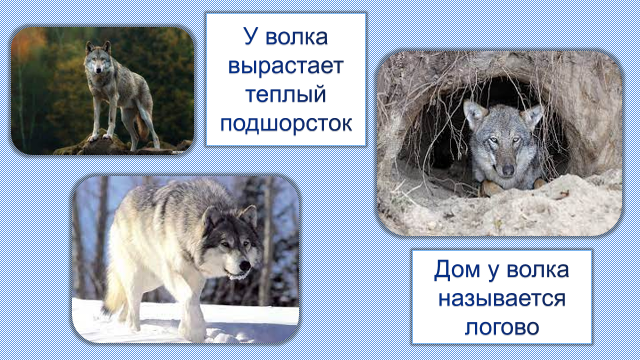 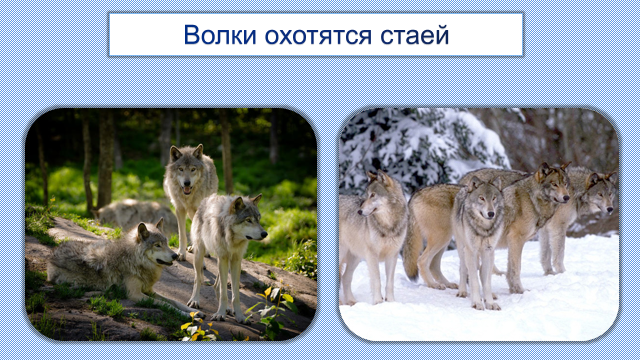 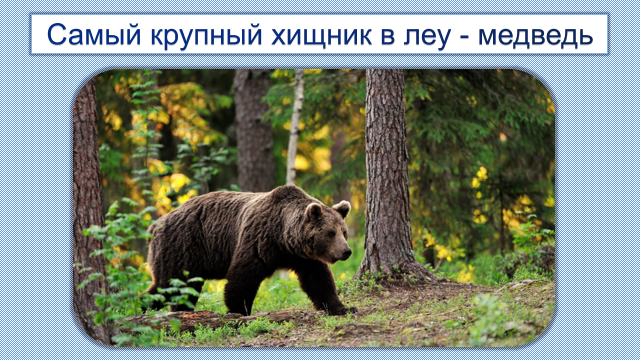 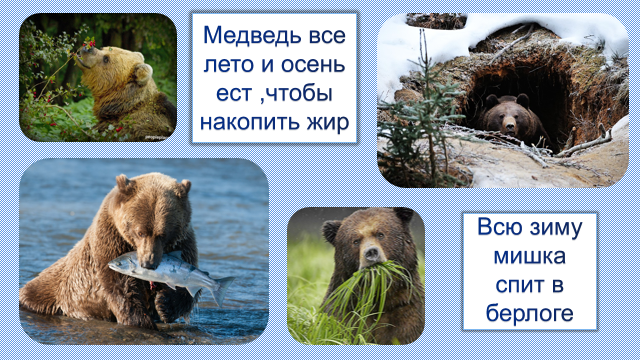 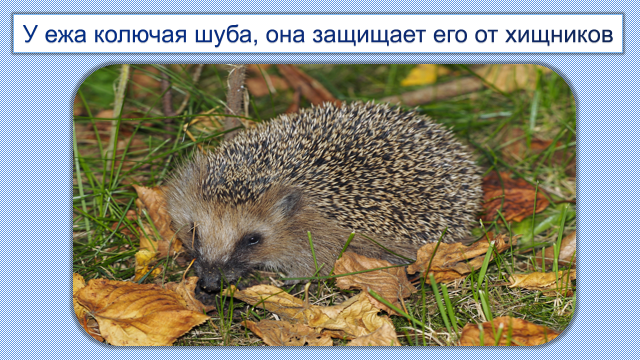 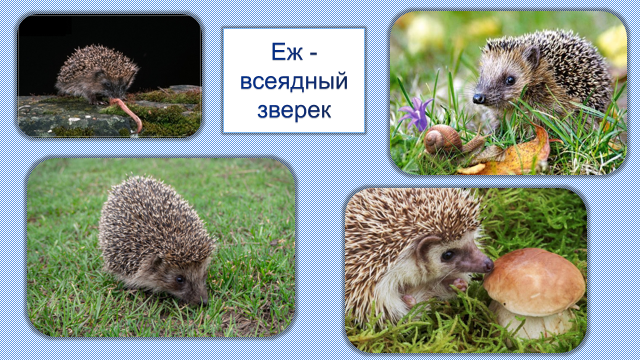 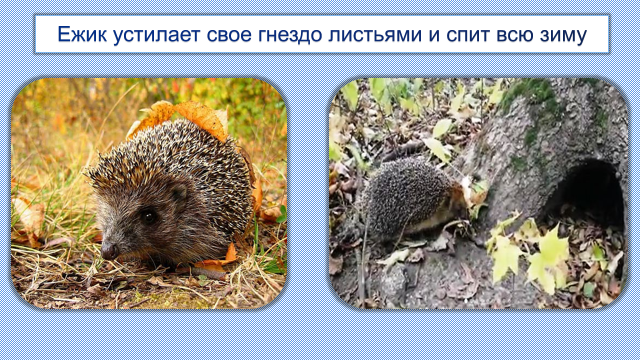 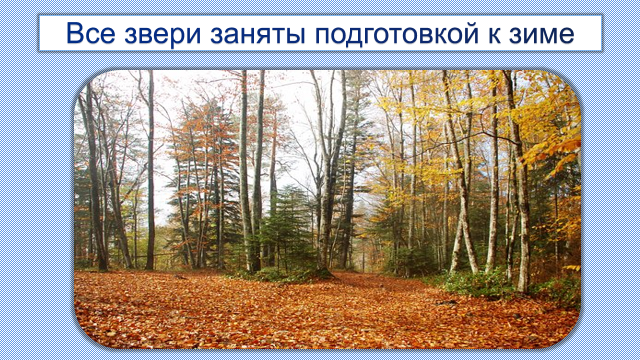 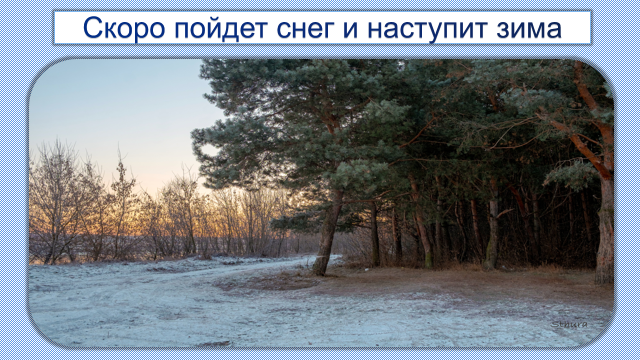